Archaeological Institute of America
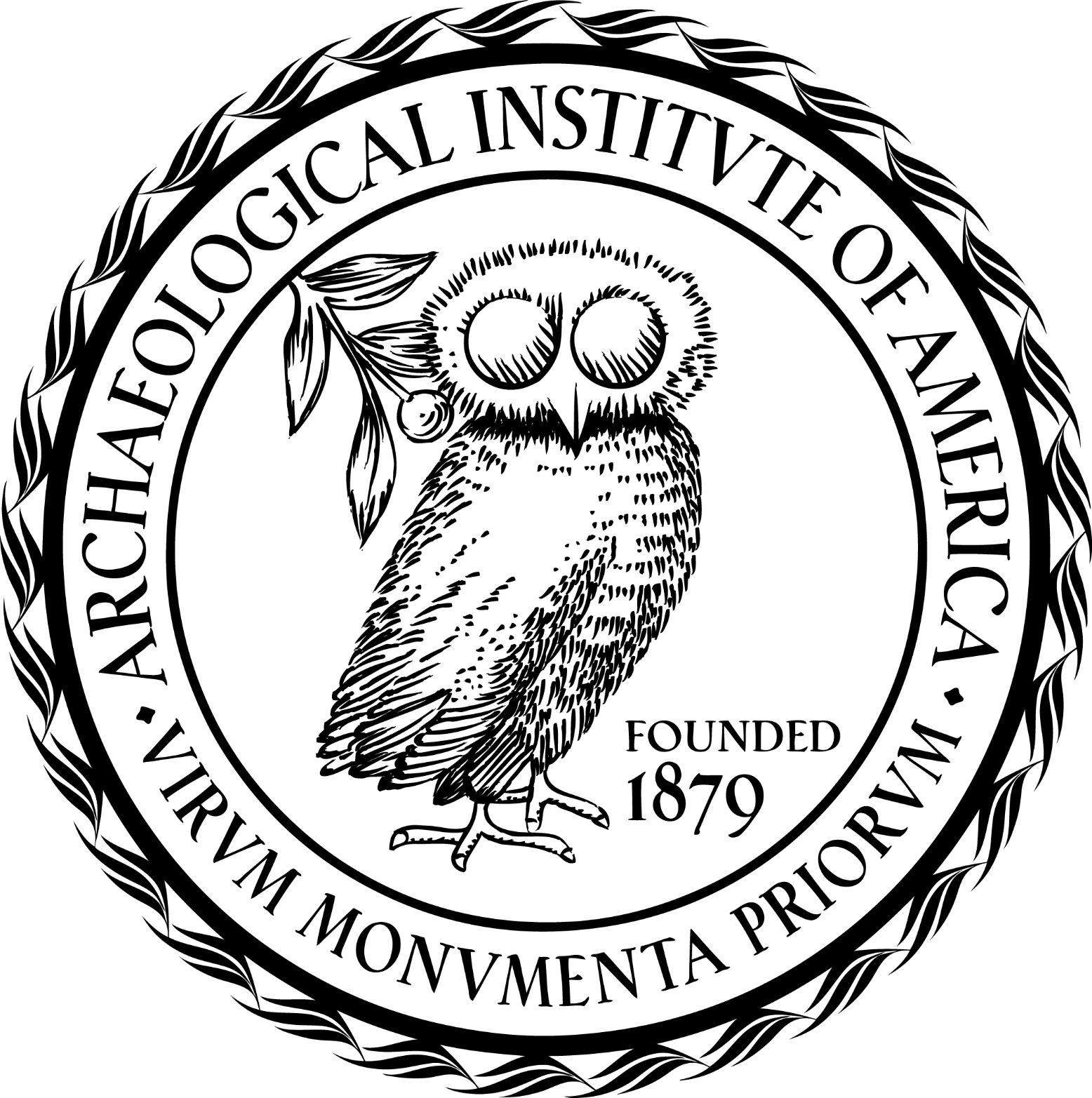 excavate
educate
advocate
The Helene J. Kantor Memorial Lecture
www.archaeological.org